Georgia Gateway Updates
Nutrition Services Directors
Sonia Jackson, Sid Peechagardi, Anthony McGaughey
September 7, 2017
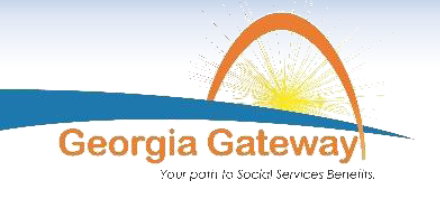 Overview
Provide updates on the Georgia Gateway system

Define new code changes in the Georgia Gateway system

Discuss upcoming events

Discuss comments, suggestions, and feedback regarding the Georgia Gateway system
Gateway Updates
[Speaker Notes: Sid Please provide your updates on theses slides]
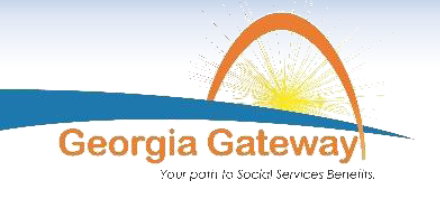 Gateway Updates - Where Are We Now?
Wave 1 rollout began May 1, 2017
Wave 2A rollout began July 10, 2017
Connectivity issues using VPN and State Circuit
Gaps related to the delay in SOG/Gateway access
Wave 2B will begin rollout on September 5, 2017
[Speaker Notes: Sid continue updates]
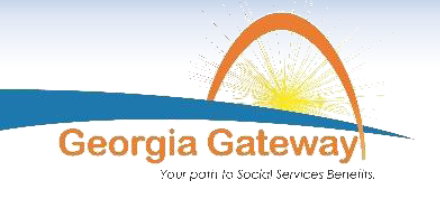 Gateway Updates - Where Are We Now?" (cont.)
All districts have completed training on Gateway
Gateway training and Sandbox environments are stable; apart from a few isolated incidents of login issues
Conversion should be complete with the Wave 2B rollout (participants information should be in converted status)
Deloitte Field Support and Virtual Helpdesk ends Oct 5th, 2017
[Speaker Notes: Sid continue updates]
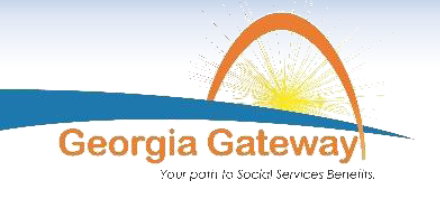 Gateway Updates - Where Are We Now?" (cont.)
Changes Requests: 
In Production:
- New WIC Income Guidelines implemented on July 1, 2017
Addition of Gateway office number and source of application
   implemented on Aug 19, 2017
Upcoming:
- Changes to the WIC driver flow in Gateway
- Changes and Renewals for WIC
- Adjunctive Eligibility for WIC
[Speaker Notes: Sid continue updates]
USDA Site Visits
USDA SERO visited Henry County WIC on June 15, 2017, to observe Georgia Gateway in action and the intake process. The SERO staff was very impressed with the system and its functions. They praised our training and staggered rollout schedules.

USDA National State Systems Office (SSO) Director, Mark Barner and Kathy Tankersley,  visited Henry County WIC on August 23, 2017, to observe Gateway.  They observed the system in the DFACS office and we reviewed our training and implementation procedures. A copy of Gateway outreach materials and the training manual was also provided.
Lessons Learned from Wave 2A
Nancy Jeffery, MPH, RD, LD - Macon 
Teresa Graham, MPA, RD, LD, CLC - Albany
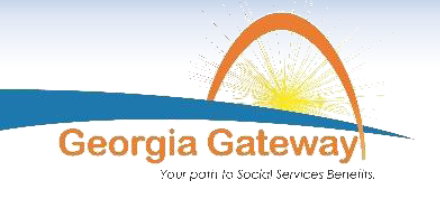 Open Forum
Opening of the Customer Portal
Change Champion Activities – Related Updates
Pending WIC Applications
[Speaker Notes: Sid continue updates]
Withdrawing an Application
Withdrawing an Application (cont.)
New WIC Codes for Gateway
[Speaker Notes: Wave 2 requested specific conversation about adding and searching documents. Therefore, we are going to go over some steps on how to do so.]
New Gateway /WIC Codes Residency
New Gateway/WIC Codes Identity
New Gateway/WIC Codes Income
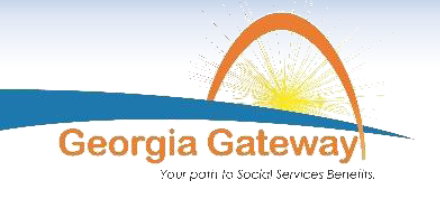 Next Steps for Training and Implementation
Districts must ensure that all training sign-in sheets were submitted:
To Sid Peecharagadi and Sonia Jackson

Ensure all current and ongoing Social Security Administration (SSA) Rules of Behavior Form training are submitted:
To Jehan Bostick

Note: The SSA Security Training and Rules of Behavior Form will be required annually.
[Speaker Notes: Sonia: Reference Gateway Security & Confidentiality Form]
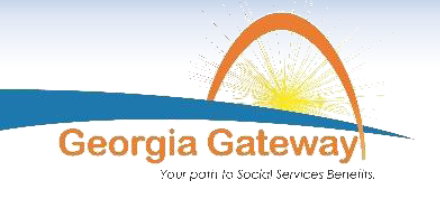 Action Steps
Finalizing the following: 
Secure SOG log-ins for staff 
Ensure staff are continuing to “play” in Sandbox environment to become comfortable with system
Summary
Wave 2B scheduled rollout is September 5, 2017.
New verification codes were implemented July 10, 2017.
Complete SSA Confidentiality Annual Training and submit required forms upon completion.
All pending application in application inbox must be completed or withdrawn by end of each week.
What questions do you have?
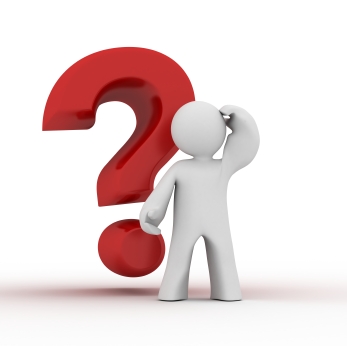 Contact Information
Sid Peecharagadi PMP®
Sr. Project Manager – GA Gateway WIC 
Georgia Department of Public Health
2 Peachtree St NE (10-405)
Atlanta, GA  30303
Mobile: 404 408 8644
Email Address: Sid.Peecharagadi@dph.ga.gov
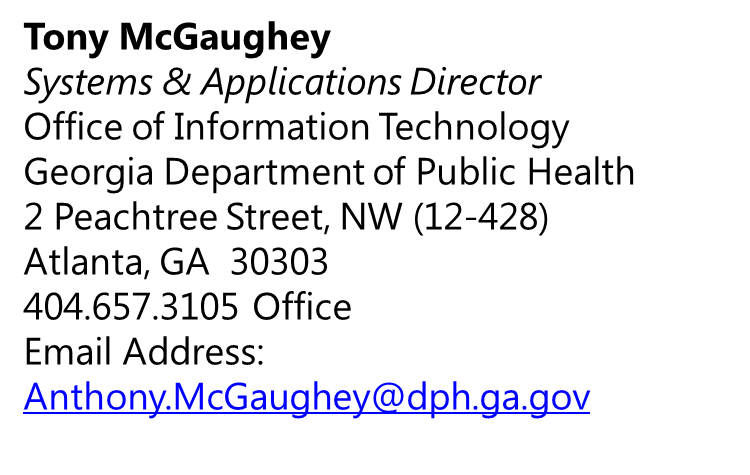 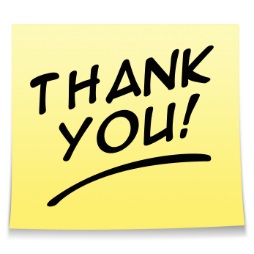